AA System configuration options 23 October 2012
System level considerations from Perth 2011:
Science requirements finalisation
Technical implementation
Software development
Configuration
Deployment & Environmental
Cost & Power – an issue throughout….
Operational model – SKA system decision
Upgrade path to SKA2
These are still all true…!
Specification & scientific requirements
DRM2 stable and will be until SRR
Derive specifications from CoDR’s and SoWG report
There is pressure from scientists – there always will be!

We need to derive and  agree element and sub-system specifications with OSKAO.

Part of the Stage 1 PEP work
AA-low outline specification (current)
Not an official spec, yet…
Currently 50*180m stations
Required for imaging and matching  science
Maybe will be still smaller stations
Possible AA station design:Copper analogue signal transport
Cooling
2-Pol
Elements
...
Element Digitisation
Copper
Fibre
Station Processing

RFI shielded
Element Digitisation

RFI Shielded
Tile Digitisation
Station
Beams
Tile Digitisation
...
Element Data
......
Control &
Monitor’g
...
C & M
......
System 
clock
......
Clock
...
To  
Correlator
& 
Services
2x 500MHz
Analogue
+ power
Element Digitisation
Front-end
...
Power Distribution
Power
Grid
Possible AA station design: Analogue fibre signal transport…
Element power distribution
Analogue
Fibre
SKA1 1,750
Elements
AA-low
Digitisation & Station Processing

RFI shielded
Station
Beams
AA-low Station
Needs some successful 
optical development!
500MHz LO
Control &
Monitoring
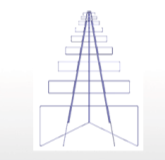 Mixer
+
…....
e/o
......
......
Pol 2
Pol 1
System 
clock
......
f
500MHz
SKA2 11,000
Elements
Elements:
50-450MHz
LNA, filter, gain
Power
conditioning
Power over 
copper
Correlator
& 
Services
Single or dual fibres
Element
Element power distribution
Data 
Pol 1 & 2
Power
Grid
Cooling
SKA1 AA-low Station Processing
2 x 70-450MHz
16Gb/s
per element
Spectral filters
1st Beamforming
o/e
140Gb/s
o/e
RF over Fibre
from
Elements
o/e
…
Station beamforming
o/e
3 x 56Gb/s
Infiniband
Data to
Central
Processing 
System
ADCs
2GS/s
6-8 bit
1750
Elements
e/o
…
Spectral filters
1st Beamforming
o/e
o/e
RF over Fibre
from
Elements
o/e
…
o/e
RFI shield
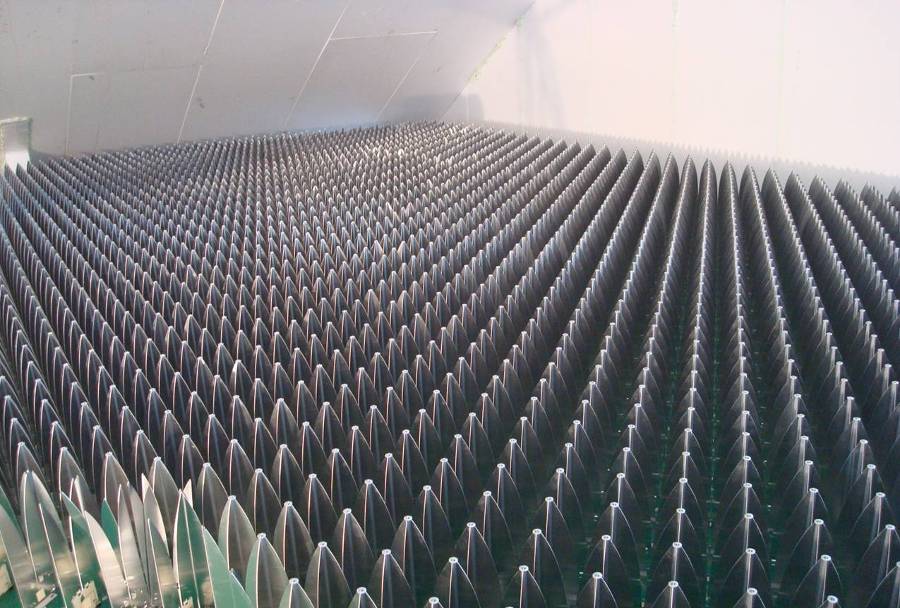 What is the AA Power challenge…?
….an awful lot of “stuff”!
AA-low SKA1 Station power
Total AA-low station power  ~10kW     3MW tot
Processing and digitisation
*allowance made for inefficiency
Processing requirement
Analogue and Comms Power
Spectral filter:
Polyphase filter into 1024 channels	105 MACs
PFF rate at 1GS/s	106 /s
Processing rate per element	2*1011 MAC/s
Total spectral filter proc. (1750 el.)	3.5*1014 = 	350TMAC/s

Beamforming:
Each element  40GS/s (>160Gb/s):	8*1010 MAC/s
Total processing/station (1750 el.):	1.4*1014 = 	140TMACs

Total station processing:		~500TMAC/s
Element power
LNA 	50mW	100mW
Gain chain and mux	50mW	100mW
Optical Transmission	100mw	150mW
Total Element power		350mW
All elements		<1000W

Communications etc. power
Transmission     3*56Gb/s		  100W
Internal comms 30*56Gb/s	  300W
Misc.		1000W
Total Station		2.5kW
Some AA choices to be made….
Station/core physical layout
Number of stations/Size of stations
Single-Dual element
Element type 
Element spacing – Nyquist freq.
Analogue transport/ADC location
Processing flexibility (e.g. freq/time)
1st stage processing technology
Digital interconnect
 Later processing technology
Output data transport
Some AA choices to be made….
Station/core physical layout
Number of stations/Size of stations
Single-Dual element
Element type 
Element spacing – Nyquist freq.
Analogue transport/ADC location
Processing flexibility (e.g. freq/time)
1st stage processing technology
Digital interconnect
 Later processing technology
Output data transport
Antenna layout:
Random, golden …
 Apodised array
 Core handling, resized arrays
Some AA choices to be made….
Station/core physical layout
Number of stations/Size of stations
Single-Dual element
Element type 
Element spacing – Nyquist freq.
Analogue transport/ADC location
Processing flexibility (e.g. freq/time)
1st stage processing technology
Digital interconnect
Later processing technology
Output data transport
Total number of elements ~ constant for given SKA sensitivity.
Number+size of stations linked, determined by science and post processing requirements.
Core could (should…) be dynamically sized arrays.
Some AA choices to be made….
Station/core physical layout
Number of stations/Size of stations
Single-Dual element
Element type 
Element spacing – Nyquist freq.
Analogue transport/ADC location
Processing flexibility (e.g. freq/time)
1st stage processing technology
Digital interconnect
Later processing technology
Output data transport
An important decision!
Need to balance (at least):
Performance over the frequency range
Cost, power, required performance
Calibration questions
Political issues: land usage, co-usage of processing etc.
Some AA choices to be made….
Station/core physical layout
Number of stations/Size of stations
Single-Dual element
Element type 
Element spacing – Nyquist freq.
Analogue transport/ADC location
Processing flexibility (e.g. freq/time)
1st stage processing technology
Digital interconnect
Later processing technology
Output data transport
Depends on single-dual decision.
Then best performing, lowest cost, durable etc..
Some AA choices to be made….
Station/core physical layout
Number of stations/Size of stations
Single-Dual element
Element type 
Element spacing – Nyquist freq.
Analogue transport/ADC location
Processing flexibility (e.g. freq/time)
1st stage processing technology
Digital interconnect
Later processing technology
Output data transport
Principally a performance over freq range/configuration question.
Part of physical layout choice
Requires element to be capable of relevant min spacing and ability to have large spacings.
Some AA choices to be made….
Station/core physical layout
Number of stations/Size of stations
Single-Dual element
Element type 
Element spacing – Nyquist freq.
Analogue transport/ADC location
Processing flexibility (e.g. freq/time)
1st stage processing technology
Digital interconnect
Later processing technology
Output data transport
As discussed… This is a major impact on the system design:
Long range means all processing can be  in one bunker
Short range requires distributed digitising/processing
ADC at antenna tricky for RFI, clock distribution, comms bandwidth, upgradeability.
Some AA choices to be made….
Station/core physical layout
Number of stations/Size of stations
Single-Dual element
Element type 
Element spacing – Nyquist freq.
Analogue transport/ADC location
Processing flexibility (e.g. freq/time)
1st stage processing technology
Digital interconnect
Later processing technology
Output data transport
The level of programmability of the processing needs careful  consideration. 
Time domain (pulsars/transients) frequency domain, calibration issues, new algorithms, RFI, local storage of history etc…
Some AA choices to be made….
Station/core physical layout
Number of stations/Size of stations
Single-Dual element
Element type 
Element spacing – Nyquist freq.
Analogue transport/ADC location
Processing flexibility (e.g. freq/time)
1st stage processing technology
Digital interconnect
Later processing technology
Output data transport
Initial processing is the heavy user of FLOPs/MACs – should be simple, but is it?
Technology choice is a major impact on cost, power, development time, NRE etc…
Some AA choices to be made….
Station/core physical layout
Number of stations/Size of stations
Single-Dual element
Element type 
Element spacing – Nyquist freq.
Analogue transport/ADC location
Processing flexibility (e.g. freq/time)
1st stage processing technology
Digital interconnect
Later processing technology
Output data transport
Within the bunker there is a lot of data movement. Almost inevitably fibre based, but:
Switches?
Protocol?
Interconnect system?
Some AA choices to be made….
Station/core physical layout
Number of stations/Size of stations
Single-Dual element
Element type 
Element spacing – Nyquist freq.
Analogue transport/ADC location
Processing flexibility (e.g. freq/time)
1st stage processing technology
Digital interconnect
Later processing technology
Output data transport
More complex processing capability after first stages. Implementation can be easier with processors if possible, maybe FPGAs or even the same as the 1st stage processors
Some AA choices to be made….
Station/core physical layout
Number of stations/Size of stations
Single-Dual element
Element type 
Element spacing – Nyquist freq.
Analogue transport/ADC location
Processing flexibility (e.g. freq/time)
1st stage processing technology
Digital interconnect
Later processing technology
Output data transport
A major interface to the rest of the SKA!
To be agreed with correlator design.
But details need decisions:
Data rate
Protocol
Format of data – frequency division?
Etc.
Sub-system selection23 October 2012
Basis for sub-system selection
Follow the System Engineering process…
Agree with OSKAO
Needs to meet the requirements and be the lowest cost system implementation.
Uses an “allocated” specifications incl max. cost, for the sub-system, derived from SKA system specifications
Costing relates to the whole system cost, it will include all aspects of cost.
Need to eliminate unsuccessful designs as soon as possible to save development time and cost.
This is not complicated in concept:
No requirement to compare and contrast many diverse performance specifications
Costing is the main determinant if the sub-system has the required performance
Will need to be verified by demonstration or simulations
Basic questions on a Sub-system
Can it meet the SKA technical specification?
Allocated specification
Technically ready for SKA Phase 1
Can it be delivered in time for SKA Phase 1
Does it deliver the lowest system cost?
When built into the overall SKA design
Includes: Capital, development, NRE, deploymentPlus apportionment of Operational costs e.g. 5years
Allocated specifications need to be written and agreed
Requires a model for the impact on the overall system cost e.g. if the amount of processing varies etc.
System engineering provides the information for the element/sub-system engineering team to concentrate on
Associated questions
The AAs-s should be of sufficient technical maturity to be assessed and expected to be at Technical Readiness Level [8] in time for SKA scheduled deployment.
Can an SKA system design using the AAs-s deliver the relevant SKA science case(s) by meeting the SKA technical specification?
Will the SKA system design using the sub deliver the lowest overall cost? 
Does the AAs-s provide a substantial (50%) performance benefit over the cheapest AAs-s selection within a small cost premium (5%) of the lowest overall cost solution?
Physical array design
Element data link:	copper/fibre
		analogue/digital
Element power:	phantom/direct     Solar??
Dispersed digitisation?:	part of comms decision
Cabling: 	surface/buried
Groundplane: 	continuous/by element
Placement precision:	What can calibration handle?
Rotational precision:	   “                 “               “